Пример градиентного фона
Пример градиентного фона
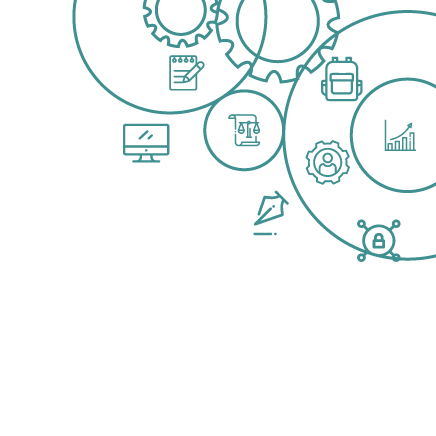 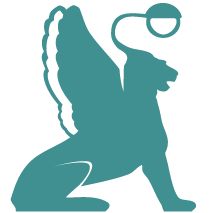 Примериспользования изображенияв качестве фона
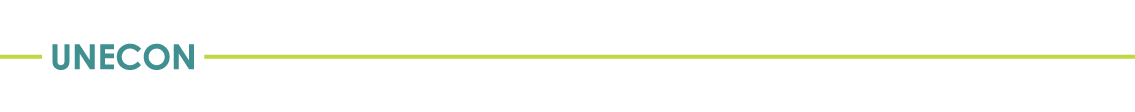 Пример оформления основных показателей
12
4
1000+
спикеров
пленарного заседания
панельные сессии
участников
Пример оформления основных показателей
12
4
1000+
спикеров
пленарного заседания
панельные сессии
участников
Пример использования иконок
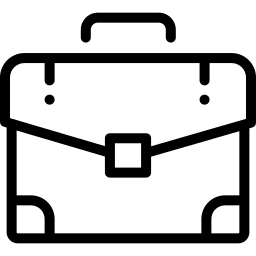 Заголовок
Заголовок
Заголовок
Заголовок
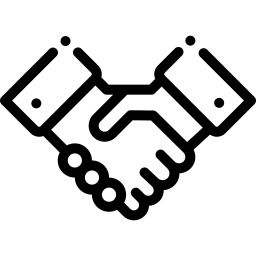 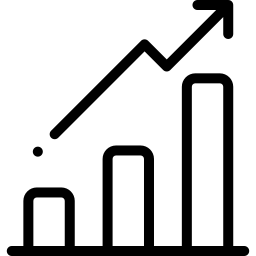 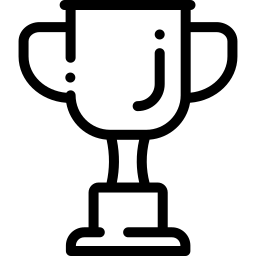 Описание
Описание
Описание
Описание
Пример вставки изображений
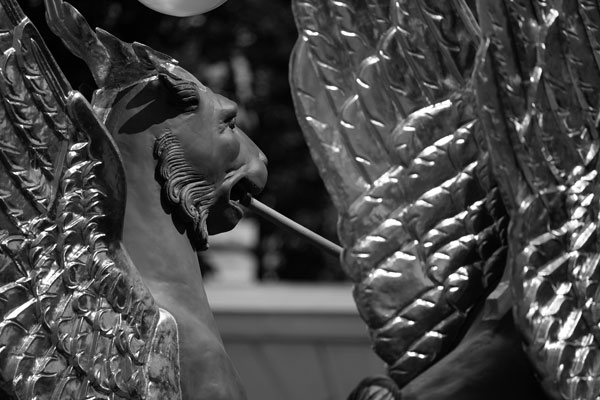 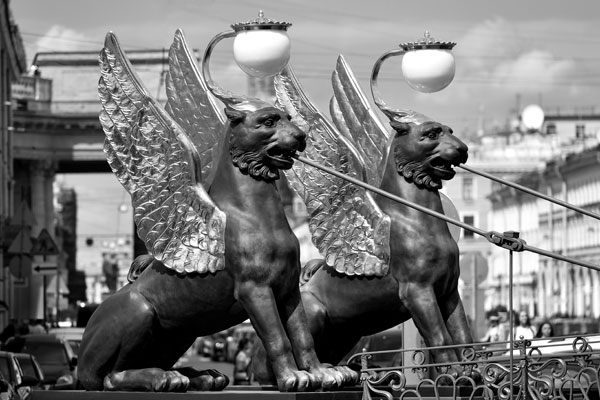 Спасибо за внимание!